Occupational Psychologists
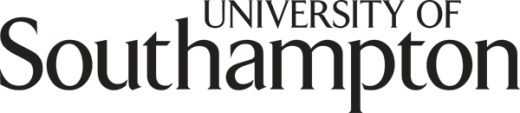 What would I do?
Help improve the overall functioning of organisations by ensuring that employees are satisfied with their jobs and are working to their full potential.
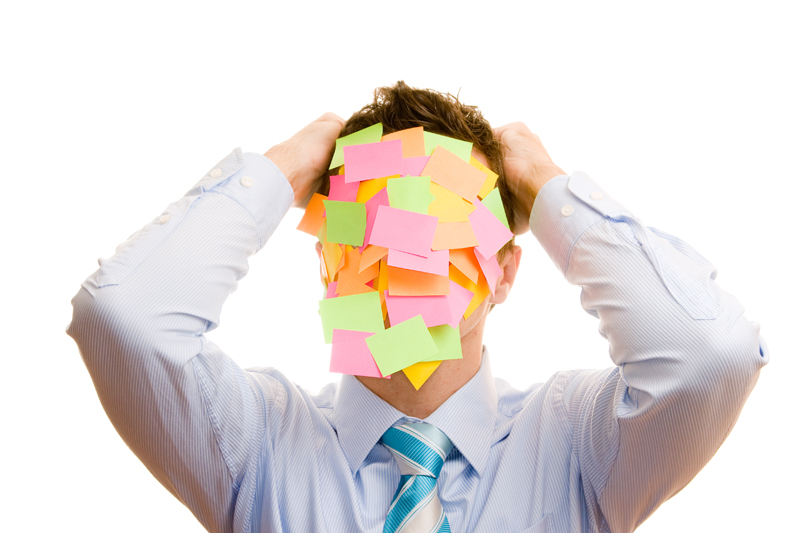 How do I become one?
At least an upper second class degree

3 year Doctorate in Occupational Psychology
Where can I obtain relevant experience?
Office-based/administrative work
Work experience with psychometric test publishers
HR, personnel or staff development units